Managing Communication Disorders for Quality Teaching in Public Universities in Rivers State, Nigeria.

 

Dr. Lesi Elizabeth Saaronee Kaegon
Department of Educational Management
Faculty of Education
University of Port Harcourt, Nigeria
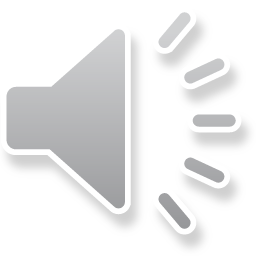 1
Introduction 
The educational administrator as the chief executive of the university performs numerous duties - administrative supervisory, managerial and instructional with the teaching staff and the other members of staff (implementing government policies on education).
Various management styles must be adopted by educational administrators as well as the staff to get quality results. Teaching must be constitutionally driven, policy driven, quality driven and social responsibility focused to get at these vulnerable children (students).

Statement of the Problem
The main thrusts of the university are; research, teaching and community service. Their goals are continuous search for truths, exploring all issues on international best practices. But scholars’ positions, research findings, and complaints from the stakeholders in education and clients of the university system show case worries about certain abnormalities and challenges. These include;
Poor managing styles of educational administrators in managing communication disorders for quality teaching in public universities in Rivers State.
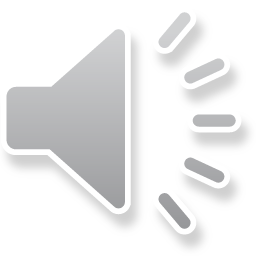 2
Numerous challenges confronting educational administrators in managing children with Autism Spectrum Disorders (ASD) and Learning Disabilities (LD).

Aim and Objectives of the Study 
The aim of the study was to examine the management of communication disorders for quality teaching in public universities in Rivers State, Nigeria. Specifically, the study sought to:
Identify the management styles of educational administrators in managing children with Autism Spectrum Disorders (ASD).
Identify challenges of educational administrators in managing children with Learning Disabilities (LD).

Research Questions
The  study was guided by the following research questions:
What are the management styles of public university administrators in managing children with Autism Spectrum Disorders (ASD) in Rivers State, Nigeria?
What are the challenges of public university administrators in managing children with Learning Disabilities (LD) in Rivers State, Nigeria?
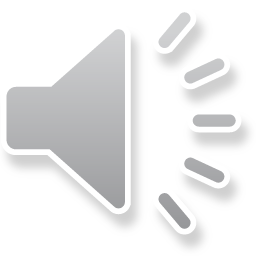 3
Research Hypotheses
The following hypotheses were tested at 0.05 level of significance.
There is no significant difference between federal and state universities teaching staff on the management styles of educational administrators in managing children with Autism Spectrum Disorders (ASD).
There is no significant difference between federal and state universities teaching staff on the challenges of educational administrators in managing children with Learning Disabilities (LD).

Significance of the Study 
The study has meaningful contributions to make to humanity in particular, the education industry in general, will benefit the universities, the government, serve as a boost to educational administrators and teaching staff, serve as a reference material to scholars and researchers both locally and internationally as well as the stakeholders in education.

Methodology 
The Research Design adopted was descriptive survey.
Population: 1 Federal (University of Port Harcourt), and 2 State Universities (Rivers State University and Rivers State University of Education, Rumuolumeni Port Harcourt, Nigeria), with a teaching staff strength of 2,600 who were the respondents of the study.
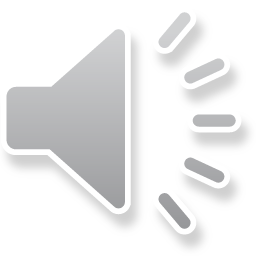 4
Sample and Sampling Technique: A sample of 260 teaching staff (160 from State Universities and 100 from Federal University) representing 10% of the population was drawn through the stratified random sampling technique.
Instrument of the Study: Instrument used was Managing Communication Disorders for Quality Teaching .in Public Universities Questionnaire (MCDQTPUQ) to gather data.
Validity: The instrument was constructed by the researcher after an extensive review of the literature and consultations with experts from educational management and measurement and evaluation departments respectively.
Reliability: Pilot study was conducted using test-retest strategy and Pearson’s Product Moment Correlation Coefficient Formular (r) used in the calculations that established the reliability of the instrument at 0.88 using 98 degree of freedom.
Administration of Instrument: The instrument was administered personally by the researcher with the help of research assistants.
Data Analysis: Mean scores and rank order statistics were used to answer the research questions while z-test statistics was used in testing the hypotheses at 0.05 level of significance.
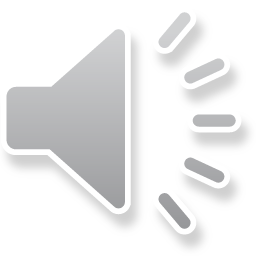 5
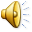 Results 
Research Question 1: What are the management styles of public university administrators in managing children with Autism Spectrum Disorders (ASD) in Rivers State, Nigeria?


Table 1 indicates in descending order of magnitude that the management styles of educational administrators on the ratings of teaching staff are moderate. The study revealed that teaching staff assessment of their educational administrators from federal and state universities were in agreement that the various management styles are important and effective because they have people at the centre of their principles and practices. However, the aggregate mean scores 3.35 and 3.15 (for the state and federal educational administrators respectively) show that the management styles adopted by the state educational administrators are slightly more pragmatic than those of federal administrators.
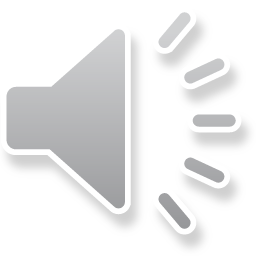 6
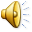 Research Question 2: What are the challenges of public university administrators in managing children with Learning Disabilities (LD) in Rivers State, Nigeria?
Table 2 shows that state educational administrators managed learning disabilities fairly well in all areas examined while the federal educational administrators did not manage well enough. The opinions of the teaching staff agreed that educational administrators are faced with a lot of challenges on a daily basis to manage public universities. The aggregate mean of 1.31 for federal university and 1.70 for state universities administrators shows clear evidence that state universities administrators managed fairly well than federal university administrators.
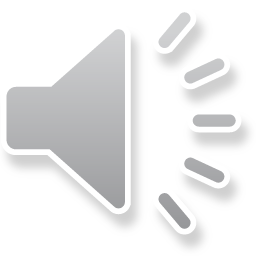 7
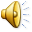 Hypotheses 1: There is no significant difference between federal and state universities teaching staff on the management styles of educational administrators in managing children with Autism Spectrum Disorders (ASD).
Apparently, the null hypothesis is accepted. We therefore withhold the null hypothesis that there is no significant difference between the mean ratings of federal and state universities teaching staff on the management styles of educational administrators in managing children with Autism Spectrum Disorders (ASD).
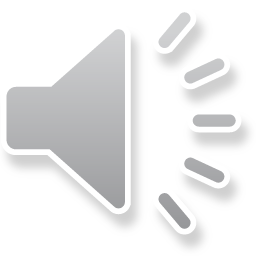 8
Hypothesis 2: There is no significant difference between federal and state universities teaching staff on the challenges of educational administrators in managing children with Learning Disabilities (LD).
In the final analysis with the overall z-value of 0.735 at 258 degrees of freedom and 0.05 2-tailed of significance, we reject the hypothesis and state that there is a significant difference between the mean ratings of federal and state universities teaching staff on the challenges of educational administrators in managing children with Learning Disabilities (LD).
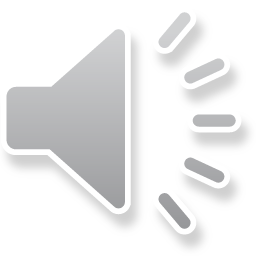 9
Conclusion
In the light of the findings of the study, the researcher concluded that managing children (students) with autism and spectrum disorders and learning disabilities in public universities require contemporary management styles and that educational administrators and teaching staff are confronted with many learning disabilities and autism challenges on a daily basis in university administration in Rivers State.

Recommendations
The educators – (educational administrators, teaching staff, counsellors) should bring their skills, knowledge, experiences to bear as they use the various management styles to manage autism and spectrum disorders and learning disabilities in Public Universities in Rivers State.
Public universities, universities of education, colleges of education and institutes of education units should broaden their curriculum to accommodate special education across Nigeria so that more specialist teaching staff will be trained and retrained to serve in all public universities and they should liaise (have synergy) with the educational stakeholders to surmount the many challenges facing them.
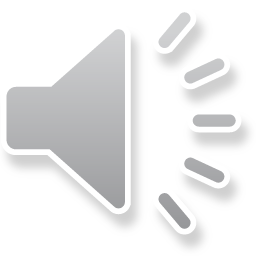 10
THANK YOU FOR 
LISTENING
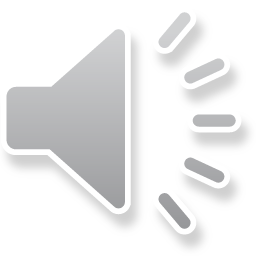 11